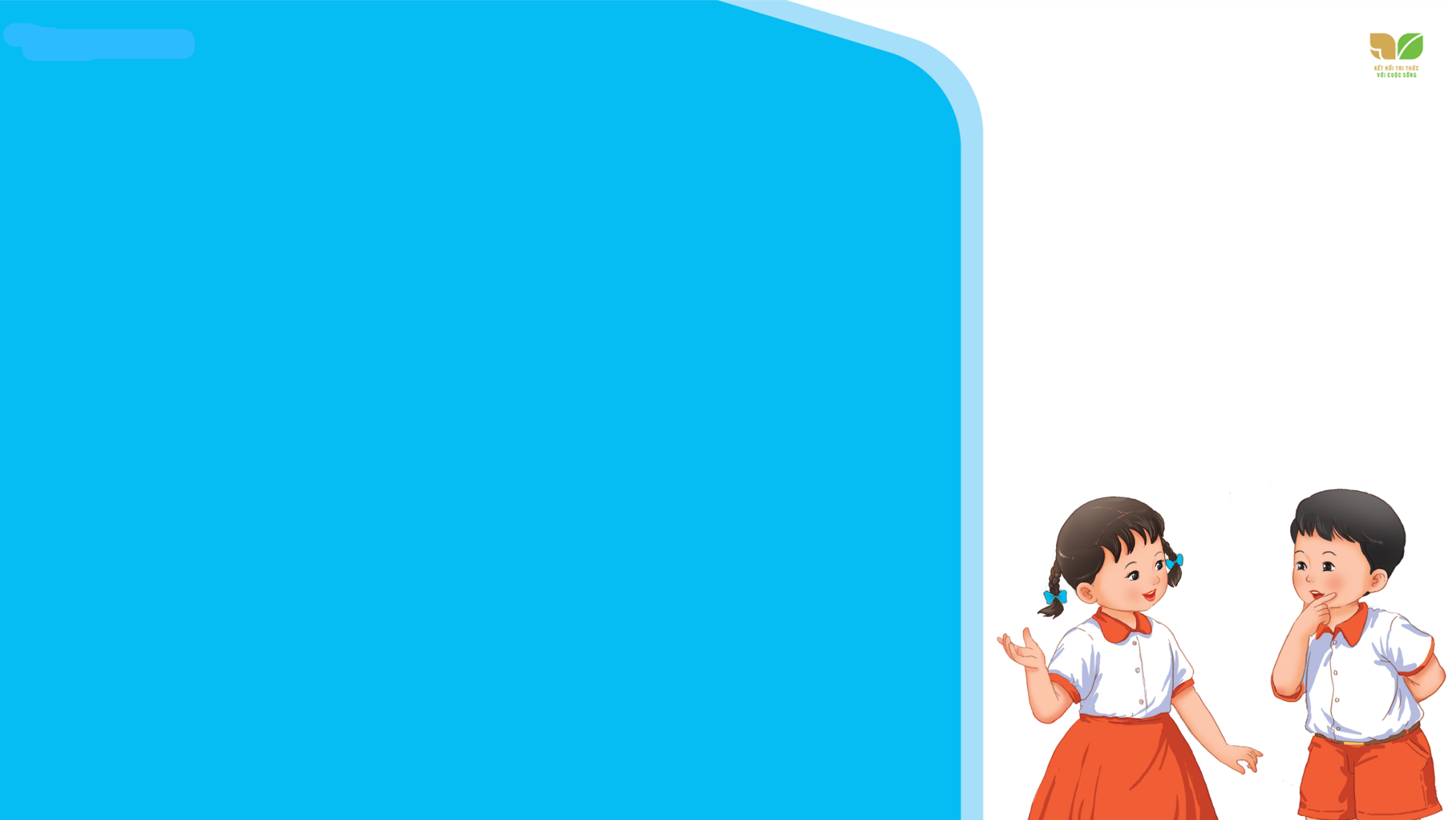 TIẾNG VIỆT 2
Viết: 
Chữ hoa V
S/48
Quan sát chữ hoa V (cỡ chữ vừa)
1
6
5
V
5
4
4
3
3
2
2
1
Đường
kẻ đậm
4
5
1
2
3
Quan sát chữ hoa V (cỡ chữ nhỏ)
1
V
2
1
1
2
2
Viết chữ hoa V (cỡ chữ nhỏ)
2
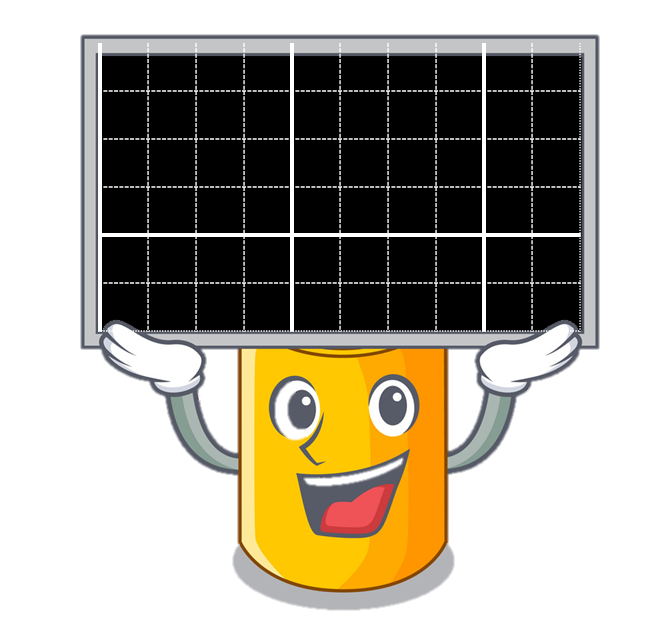 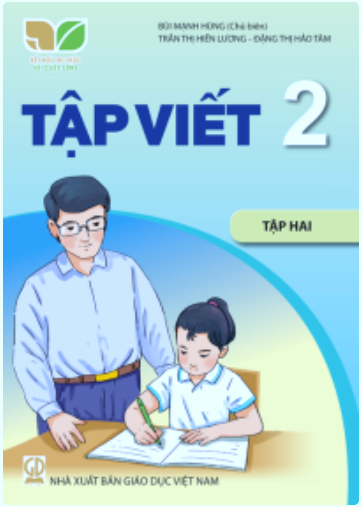 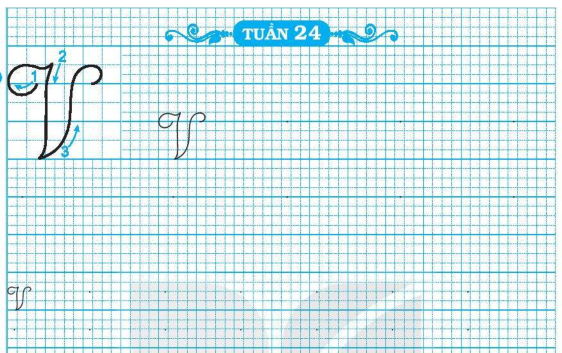 Trang 12
Viết câu ứng dụng
3
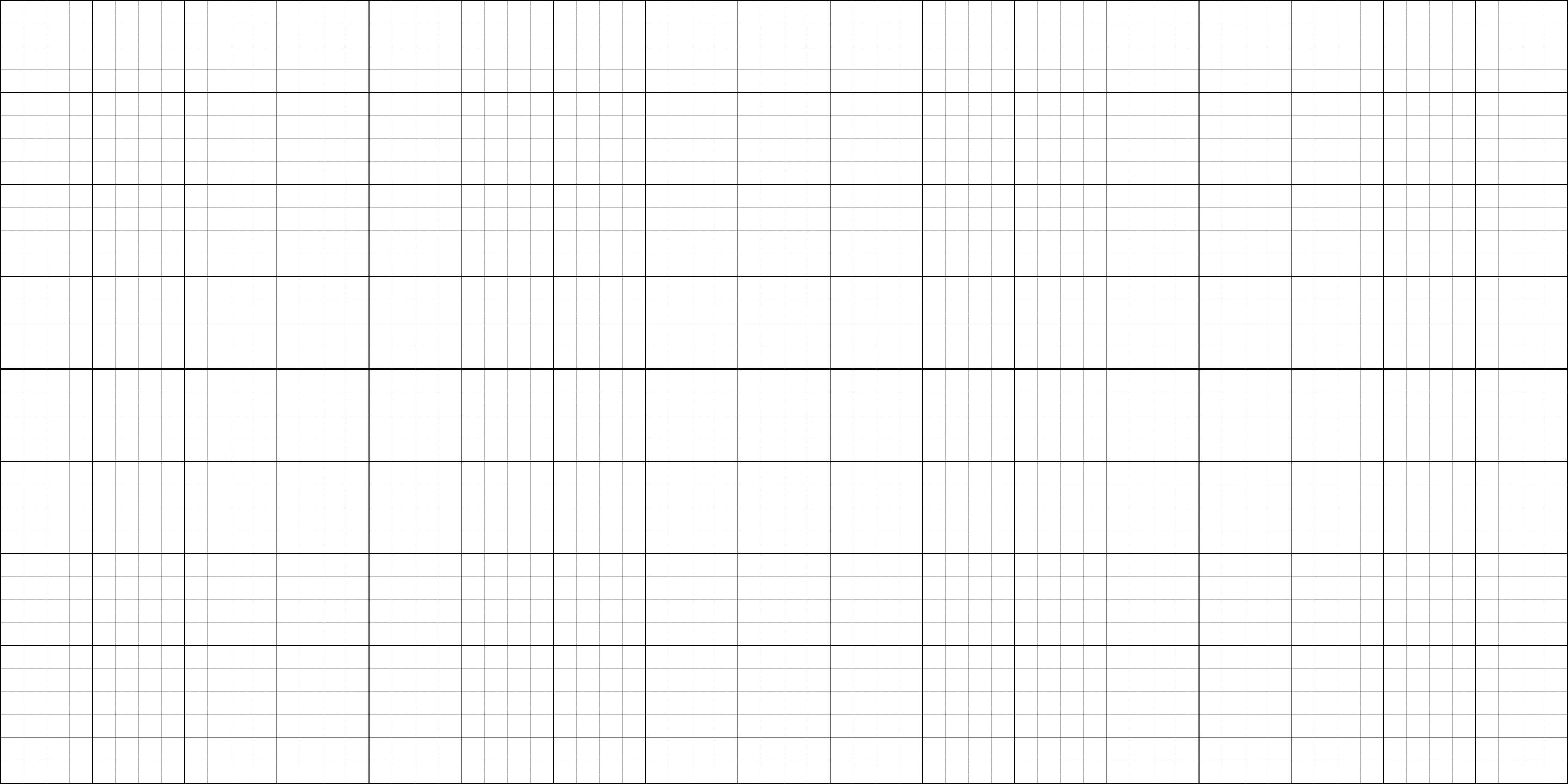 VưŊ cây Ǖίaζ wăm xaζ Ǉō.
o
o
o
o
o
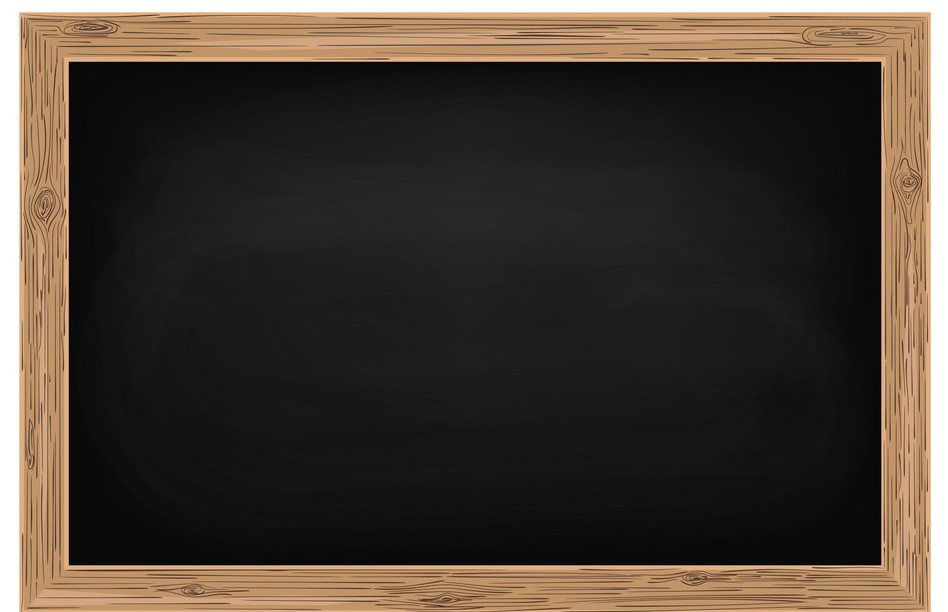 VʞŊ
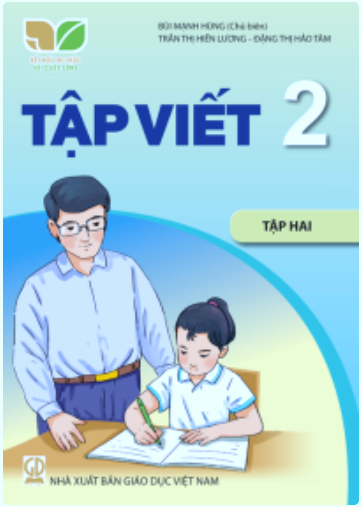 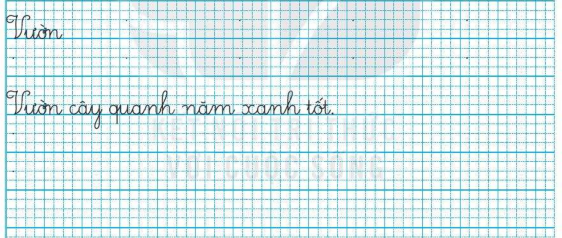 Trang 12